Section 8.2B (Part 2) Angle Properties in a Circle
Review: Circle Properties #1 and #2
Property #1: Angles inscribed by a diameter is equal to 90°
Property #2: Chords of equal length will contain central	 	angles of equal value
Note: Two radii in a circle will create an isosceles triangle
Use the properties to find the value of the missing angles
Isosceles Triangle
Compl. Angles
Isosceles Triangle
Property #3) Inscribed angles “containing” the same(equal) chords or arcs have the same angles (Rabbit Ears)
If two chords have the same length
The angles they contain will be equal
© Copyright all rights reserved to Homework depot: www.BCMath.ca
Practice: Find the missing angles
Both contain arc BC
Both contain chord AD
Both contain chord BC
BD = BC
Both contain arc AD
© Copyright all rights reserved to Homework depot: www.BCMath.ca
4. The inscribed angle is equal to half of the central angle if they “contain” the same chord or arc
Central Angle Applet
Find the value of the “x”, “y”, and “z”
Angle AOB is a central Angle
“x” and “y” are both inscribed angles
“z” is part of an isosceles triangle
© Copyright all rights reserved to Homework depot: www.BCMath.ca
In a situation when the two radii’s are moved past the center of the circle, the Central angle will be the outer angle AOB
© Copyright all rights reserved to Homework depot: www.BCMath.ca
I)  Proving Angle Properties:
Challenge : Find the missing angles
Both contain arc CD
Central angle is doublethe inscribed angle
Central angle is doublethe inscribed angle
© Copyright all rights reserved to Homework depot: www.BCMath.ca
Given:
All inscribed angles from the same(equal)chord must be the same
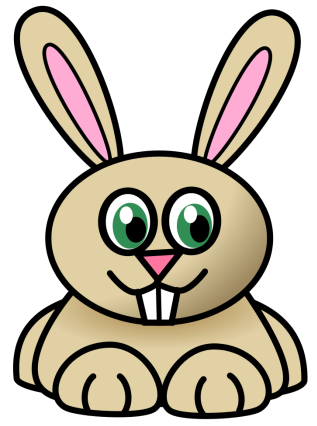 Rabbit Ears!!
Homework:
P410 #3 – 9, 11, 12, 15
© Copyright all rights reserved to Homework depot: www.BCMath.ca